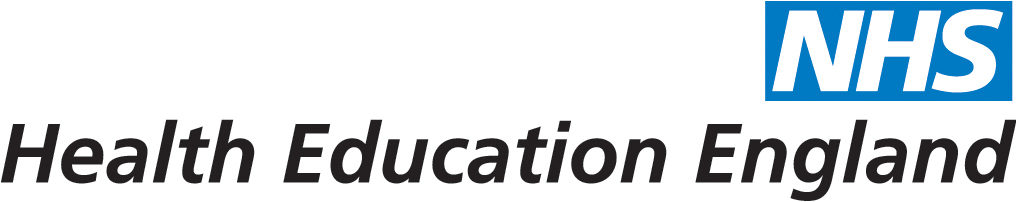 Stakeholder Analysis
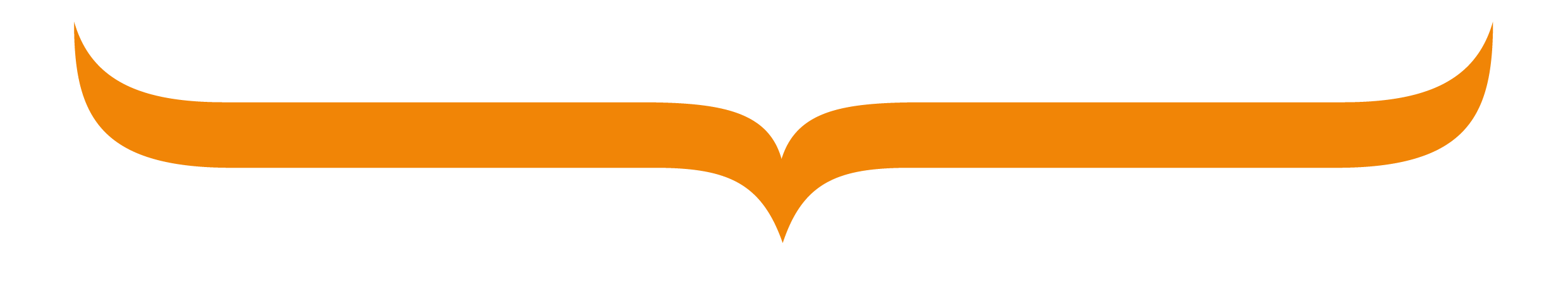 High
Stakeholder 1
Manage Closely
Keep Satisfied
Stakeholder 2
Stakeholder 3
Power
Stakeholder 4
Keep Informed
Monitor
Stakeholder 5
Low
Low
High
Interest
To edit, double click a Stakeholder box above, type the name of your stakeholder, then drag to box to the appropriate position on the chart
To save your completed Stakeholder Analysis, click File, Save As, and change the file format to PDF